C
B
A
1100
700
D
§ 2. HÌNH THANG
Hai cạnh AB và CD của tứ giác ABCD ở hình trên có gì đặc biệt ?
A
B
C
D
H
§ 2. HÌNH THANG
1. Định nghĩa
Hình thang là tứ giác có hai cạnh đối song song.
Cạnh đáy
Cạnh bên
Cạnh bên
Đường cao
Cạnh đáy
AB, CD là hai cạnh đáy
AD, BC là hai cạnh bên
AH là đường cao
E
N
I
750
1200
C
B
F
600
1150
1050
750
600
M
D
K
A
G
H
a)
c)
b)
? 1
Cho hình vẽ
Tìm các tứ giác là hình thang.
Có nhận xét gì về hai góc kề một cạnh bên của hình thang ?
A
B
/
A
B
/
D
C
D
C
Hình thang ABCD có đáy AB, CD.
a) Cho biết AD // BC (h.16). 
	Chứng minh rằng AD = BC, AB = CD.
b) Cho biết AB = CD (h.17). 
	Chứng minh rằng AD // BC, AD = BC.
? 2
Hình 16                                 Hình 17
Nên                          (g.c.g)
B
A
D
C
?2. Hình thang ABCD có đáy AB, CD.
a) Cho biết AD // BC (h.16). 
Chứng minh rằng AD = BC, AB = CD
Giải
Hình 16
a) Ta có: AB // CD (Do ABCD là hình thang)
( so le trong)
Ta có: AD // BC (gt)
Xét             và              có:
AC là cạnh chung
Suy ra: AD = BC và AB = DC
Hình thang ABCD có AB // CD
Nên                              (c.g.c)
A
B
/
/
Suy ra AD = BC và
D
C
Hình thang ABCD có đáy AB, CD.
b) Cho biết AB = CD (h.17). 
	Chứng minh rằng AD // BC, AD = BC.
=> AD // BC
Vậy AD // BC, AD = BC
A
B
C
D
Nhận xét: 
     - Nếu một hình thang có hai cạnh bên song song thì hai cạnh bên bằng nhau, hai cạnh đáy bằng nhau.
     - Nếu một hình thang có hai cạnh đáy bằng nhau thì hai cạnh bên song song và bằng nhau.
2. Hình thang vuông
Định nghĩa: Hình thang vuông là hình thang có một góc vuông.
C
A
B
A
B
500
y
x
650
B
x
400
y
x
800
700
C
D
A
D
C
D
c)
a)
b)
BÀI TẬP
Bài tập 7/tr71/SGK. Tìm x và y trên hình
ABCD là hình thang có đáy là AB và CD
C
A
B
A
B
500
y
x
650
B
x
400
y
x
800
700
C
D
A
D
C
D
c)
a)
b)
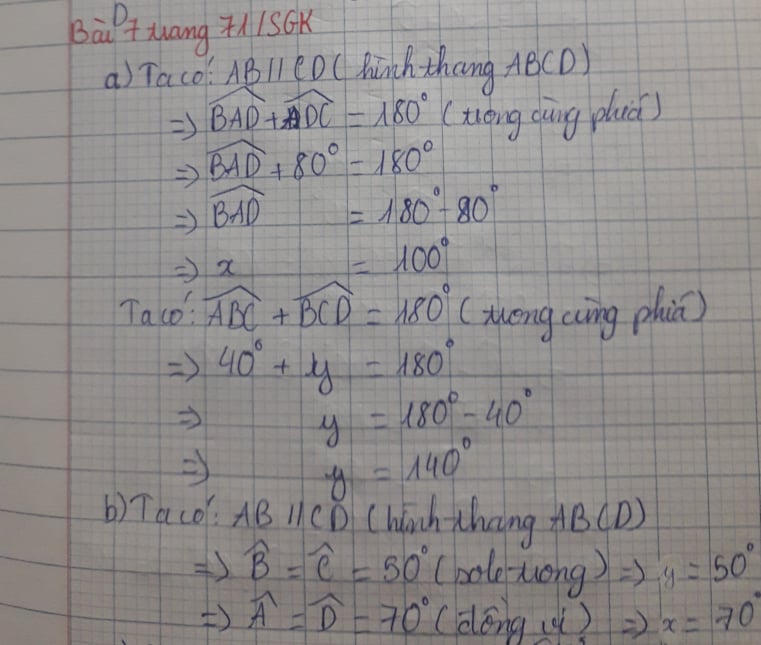 C
A
B
A
B
500
y
x
650
B
x
400
y
x
800
700
C
D
A
D
C
D
c)
a)
b)
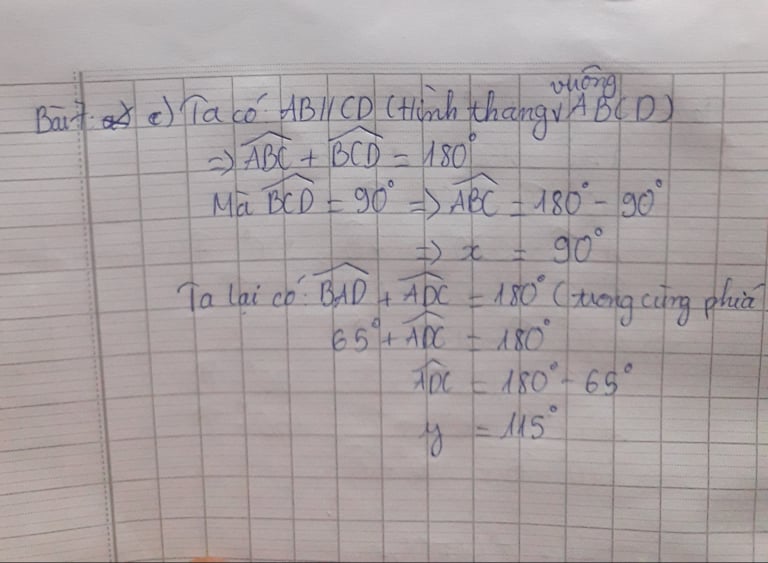 Ta có:
Hình thang ABCD có :
Bài tập 8/ tr 71/SGK
Hình thang ABCD (AB//CD) có                        ,                                                                    Tính các góc của hình thang
Giải
Ta có:
Bài tập 9. Tứ giác ABCD có AB = BC và AC là tia phân giác của góc A. Chứng minh rằng ABCD là hình thang.
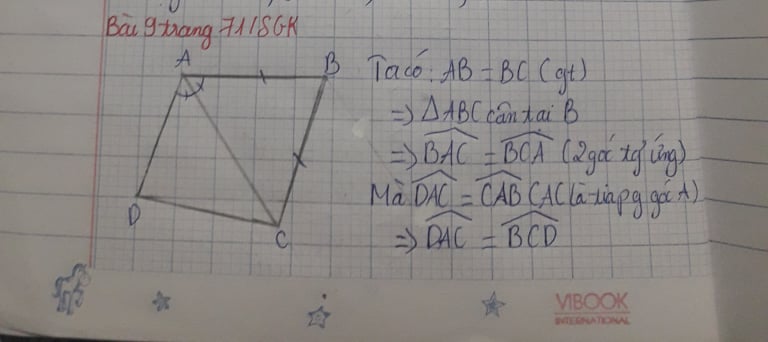 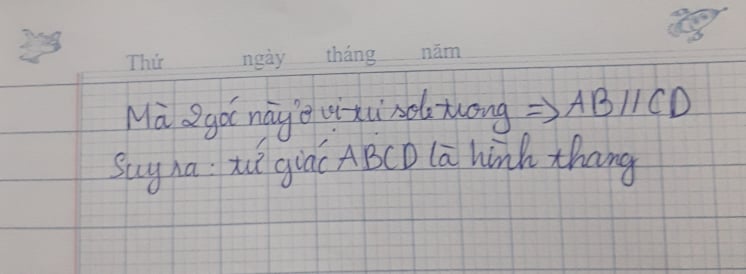 HƯỚNG DẪN VỀ NHÀ
- Về nhà học thuộc bài .
- Xem lại các bài tập đã giải.